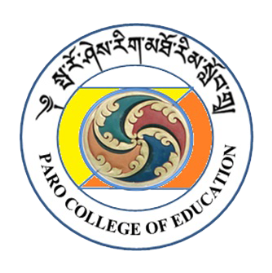 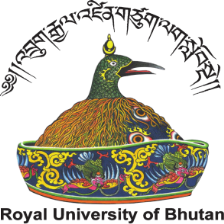 Geeta
     PgDE ‘B’
DET- Development Education Talk
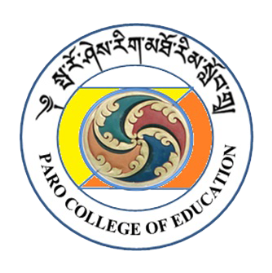 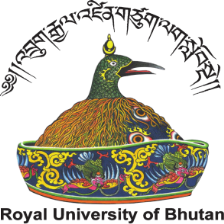 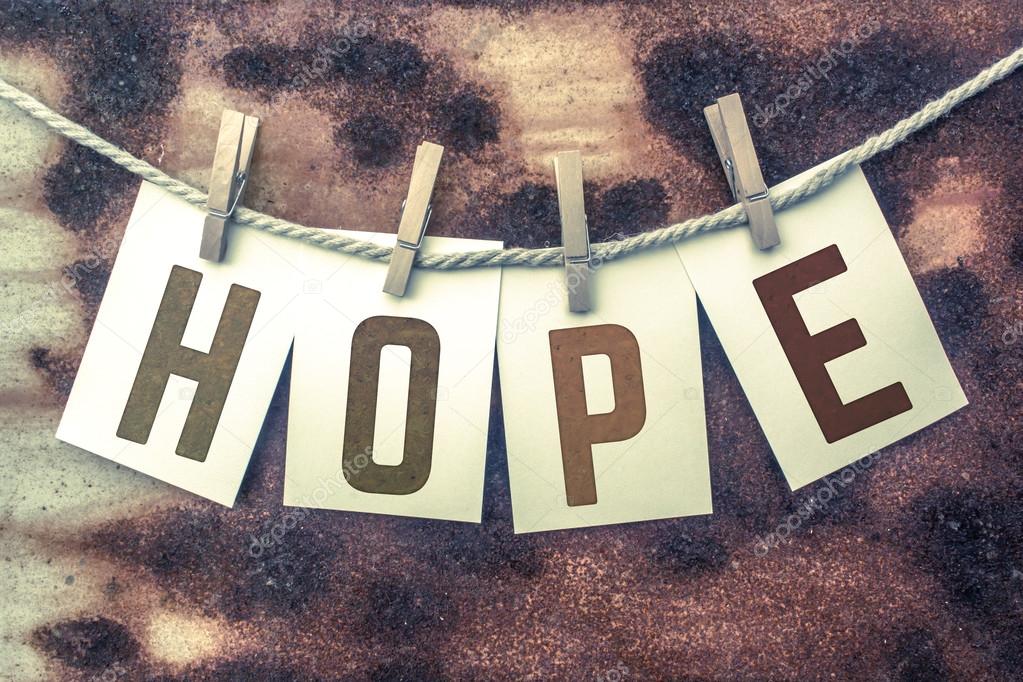 DET- Development Education Talk
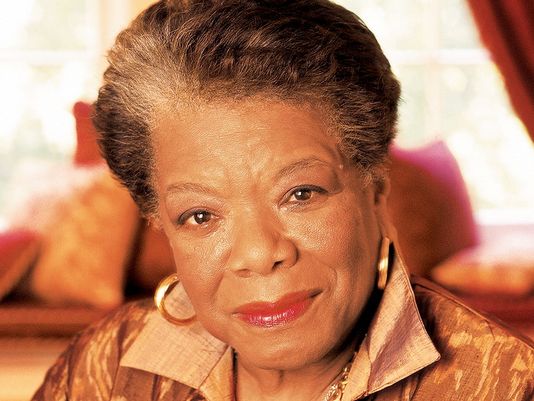 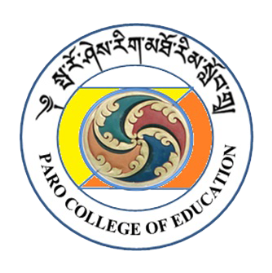 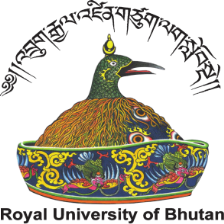 “You will face many defeats in your life, but never let yourself be defeated”.
DET- Development Education Talk
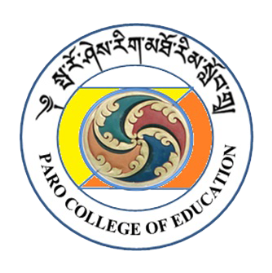 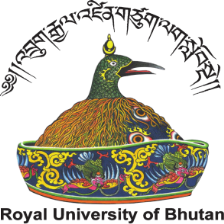 “ A leader is a dealer in hope”.
                           Napoleon Bonaparte


“Hope is not the resting place, but a starting point- a cactus, not a cushion”.
                                                        							Anonymous
DET- Development Education Talk
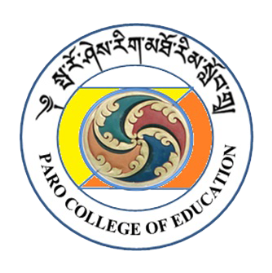 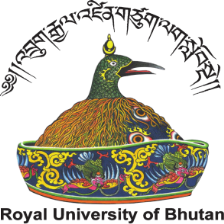 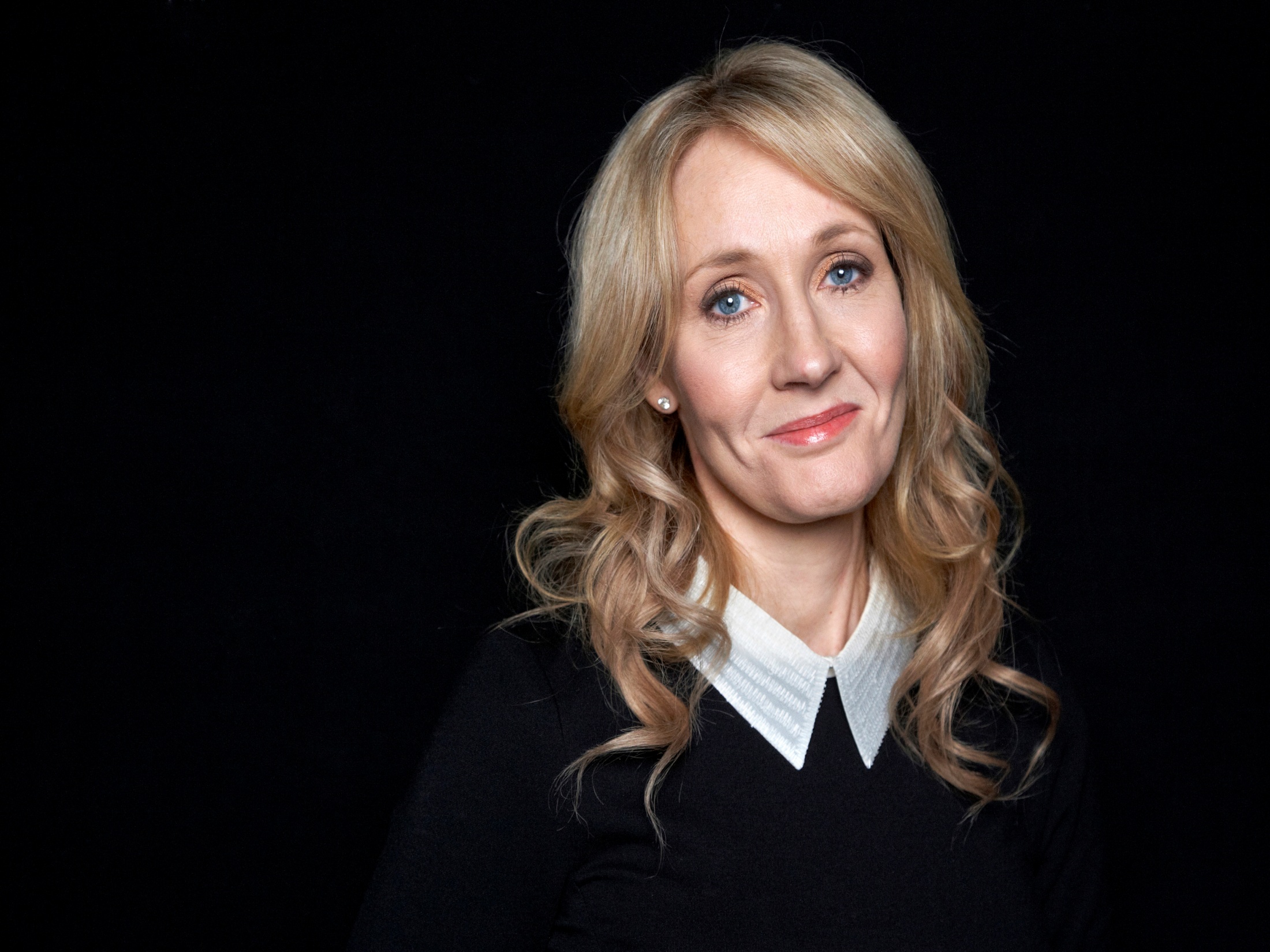 DET- Development Education Talk
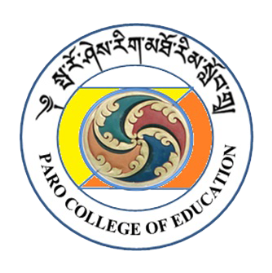 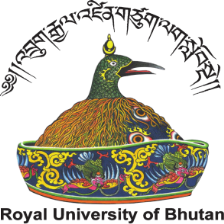 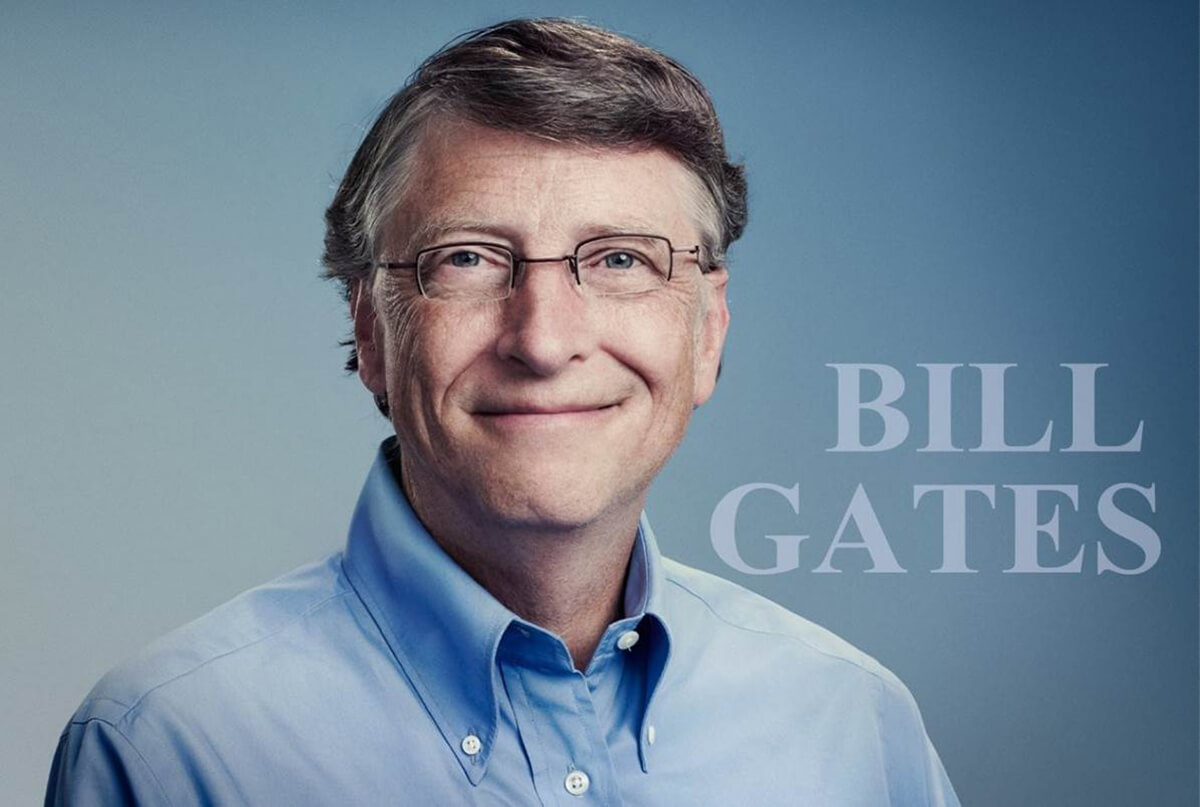 DET- Development Education Talk
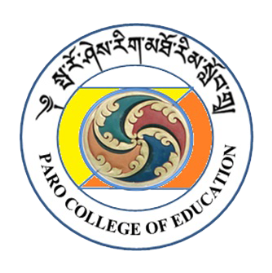 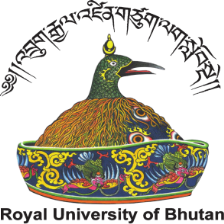 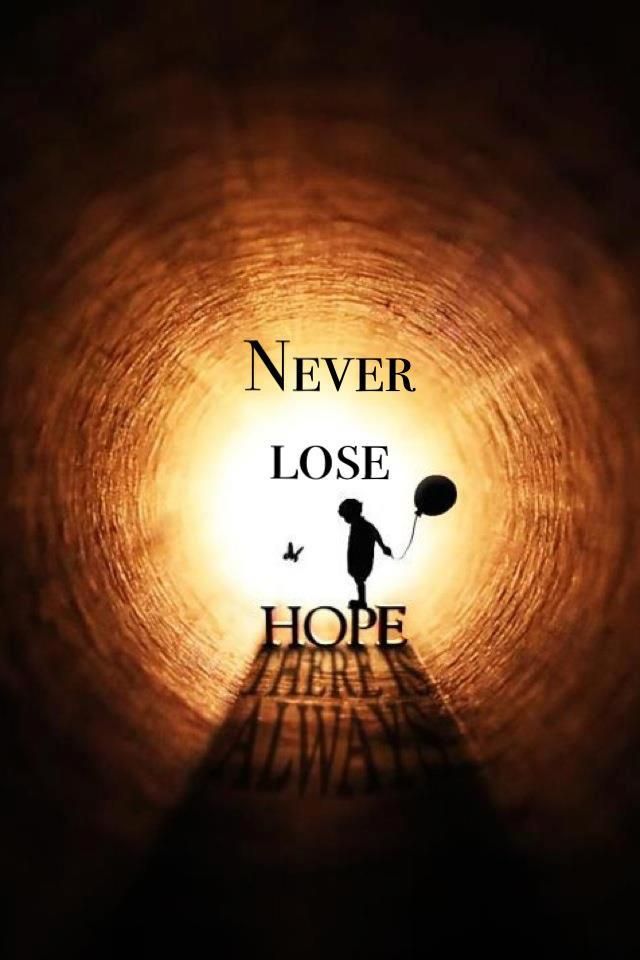 Thank You
DET- Development Education Talk